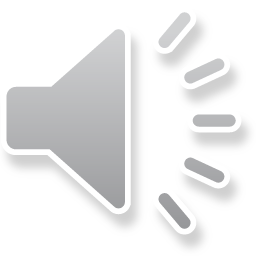 ●ただしいのは　どっちかな？
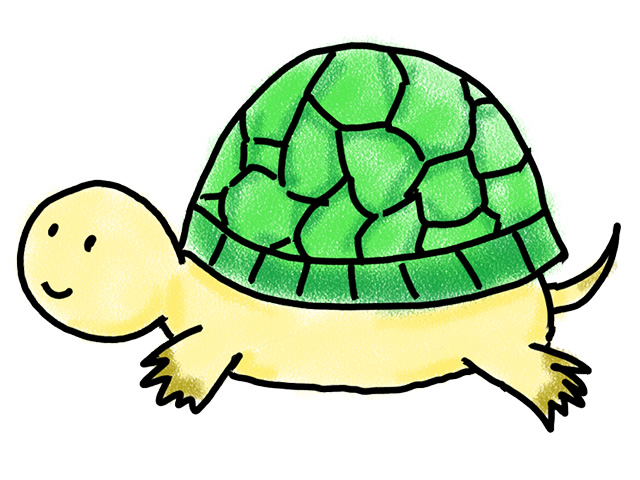 じどうしゃ
か　め
2016/3/2
○
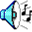 2016/3/2
×
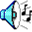 2016/3/2
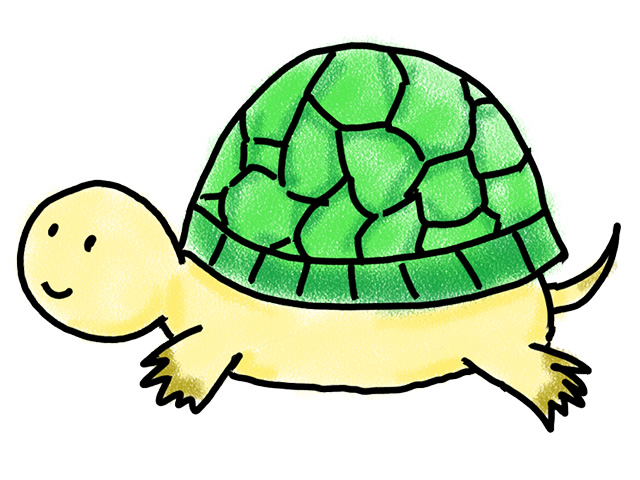 ひこうき
か　め
2016/3/2
○
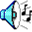 2016/3/2
×
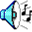 2016/3/2
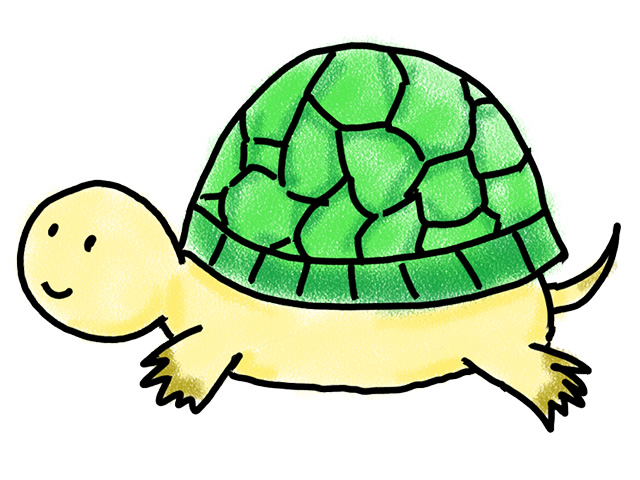 か　　め
か　ば　ん
2016/3/2
○
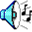 2016/3/2
×
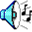 2016/3/2
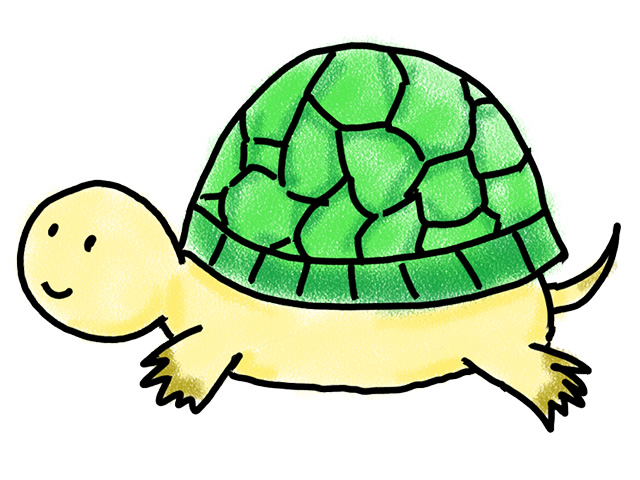 あ　め
か　め
2016/3/2
○
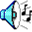 2016/3/2
×
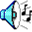 2016/3/2
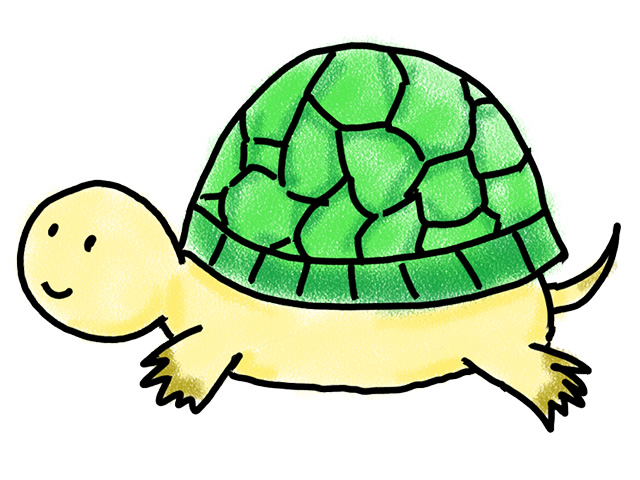 か　め
か　き
2016/3/2
○
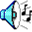 2016/3/2
×
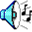 2016/3/2
か　め
2016/3/2
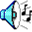